VOCABULARY WORDS
Week 11
remarkable
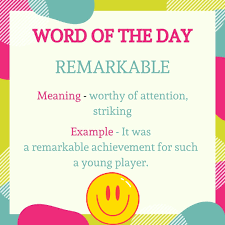 Meaning:
Unforgettable- amazing
Sentence:
It was a remarkable achievement for such a young player.
dedicated
Meaning: 
devoted to a task or purpose
Sentence:
 "a team of dedicated doctors"
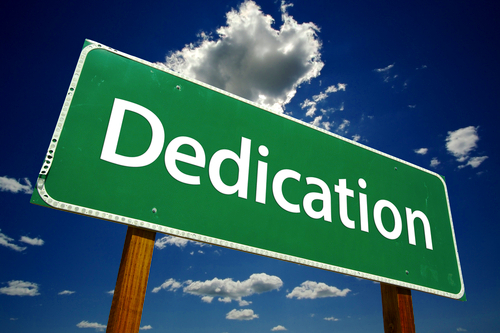 stubborn
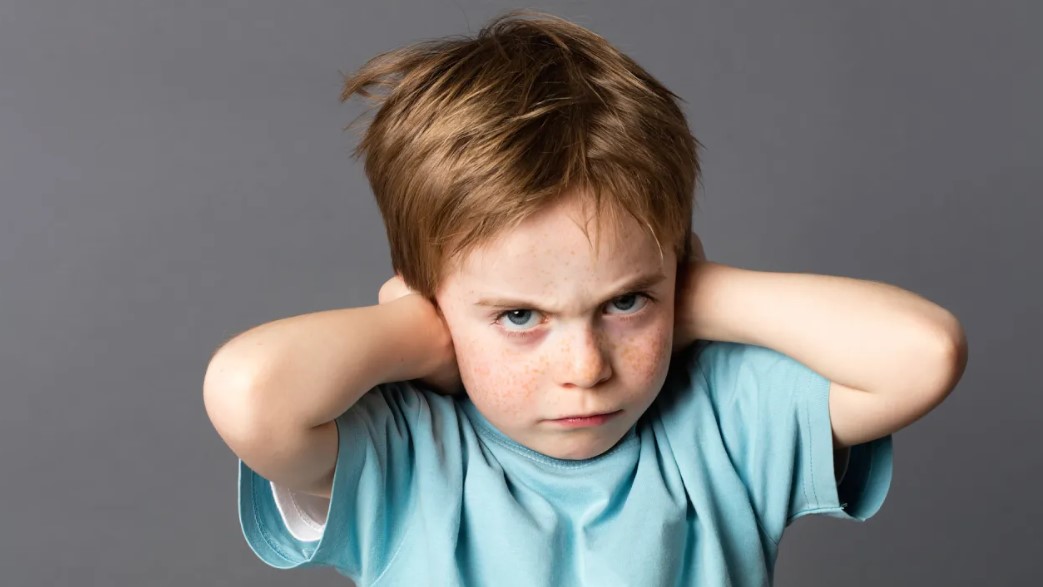 Meaning:
 headstrong
Sentence:
 They are having an argument because both are so stubborn.
grateful
Meaning:
feeling or showing an appreciation for something done or received.
Sentence:
 "I'm grateful to you for all your help"
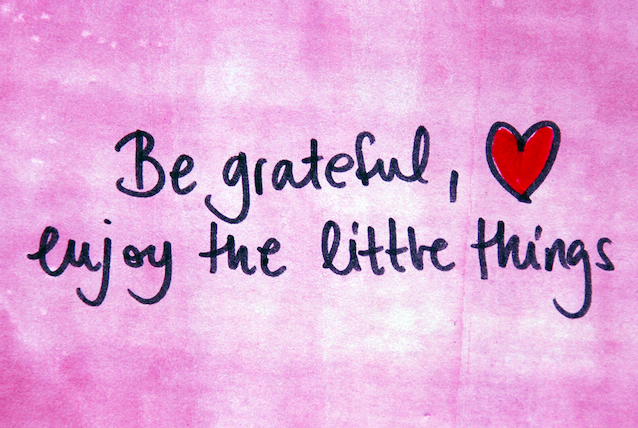 swift
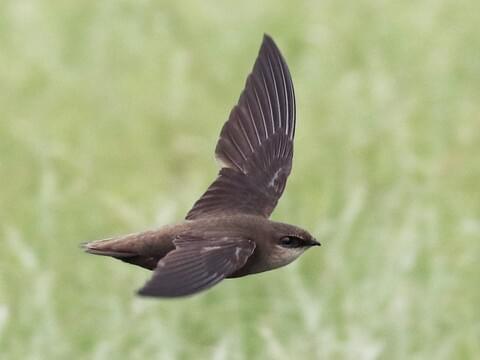 Meaning: 
happening quickly or promptly
Sentence:
 "streams that ran swift and clear
determined
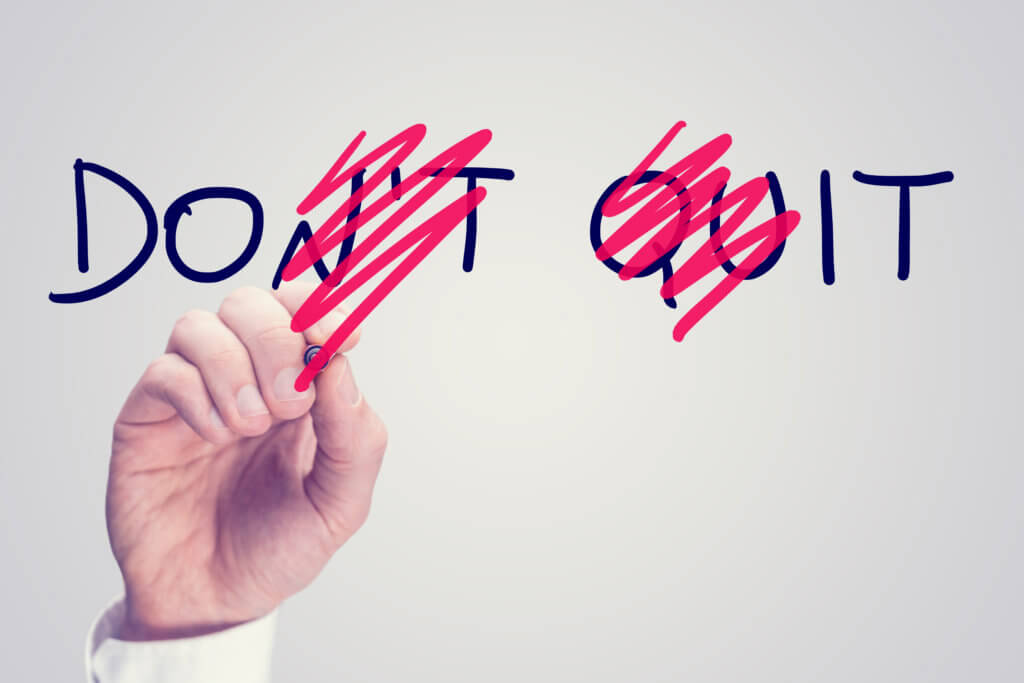 Meaning: 
If you are determined to do something, you have made a firm decision to do it and will not let anything stop you
Sentence:
  His enemies are determined to ruin him.